Воскресенська ЗОШ І-ІІІ ст.
Воскресенської селищної ради
Вітовського району Миколаївської області
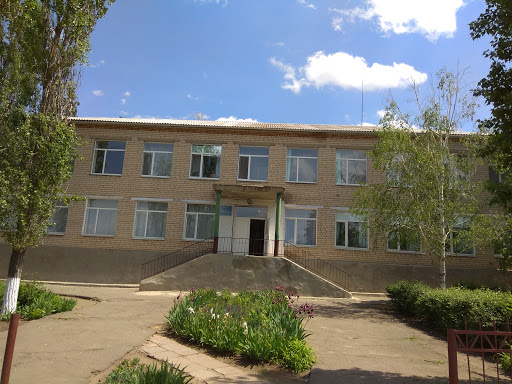 Опис та презентація досвіду роботи
вчителя фізичної культури
Воскресенської ЗОШ І-ІІІ ст.
Соколянського Олександра Григоровича
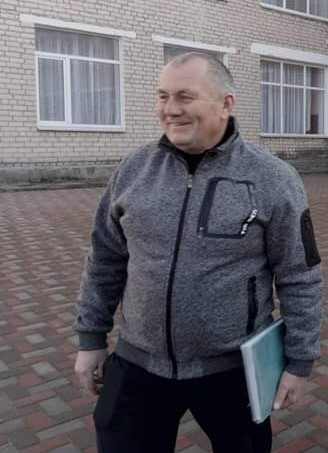 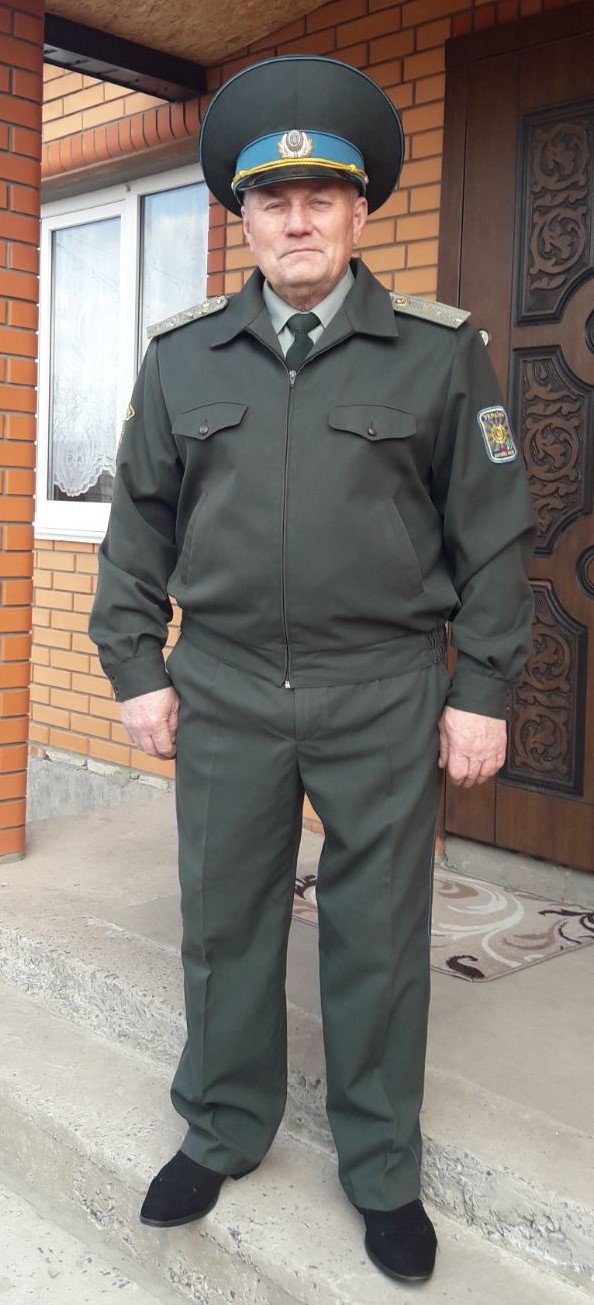 Загальний педагогічний стаж – 22 роки
Освіта – навчаюсь в МНУ ім. В.О. Сухомлинського
Викладаю предмети – “Фізична культура”
 “Захист України” “Гуртки спортивного напрямку”
Особисті якості
Мої переваги :                                                              Якості які потребують вдосконалення :  
Життєвий оптимізм                                                     Імпульсивність 
Пропагування здорового способу життя                  Захоплення багатьма справами одночасно  
Безперервна самоосвіта                                             Любов до своєї роботи
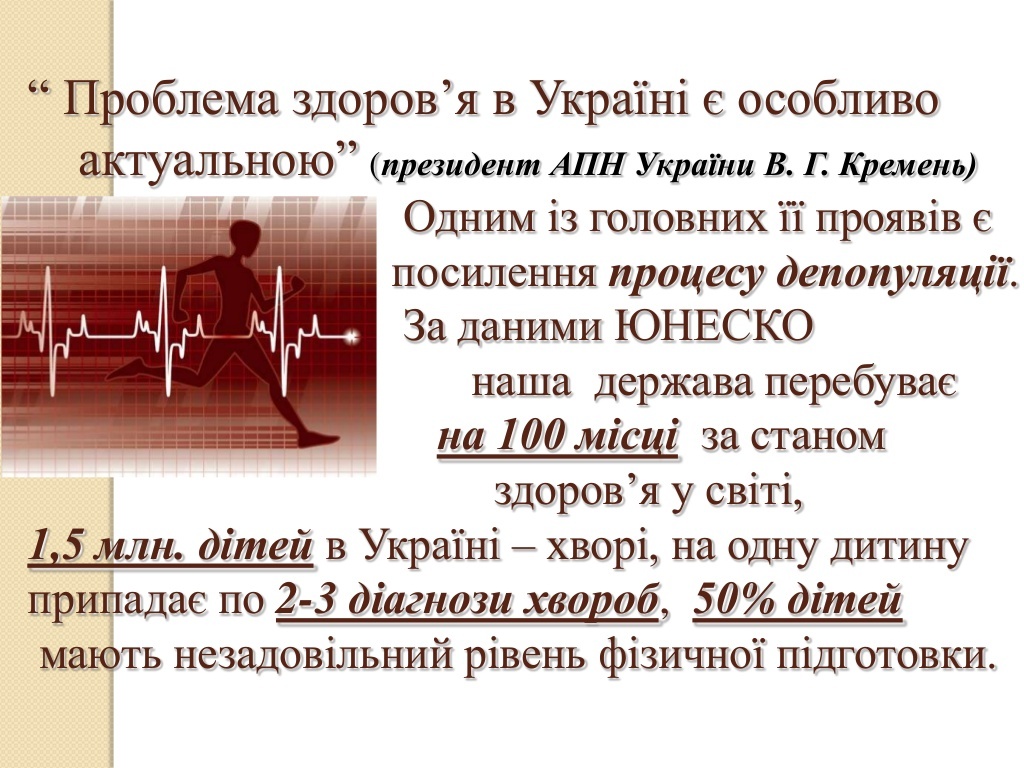 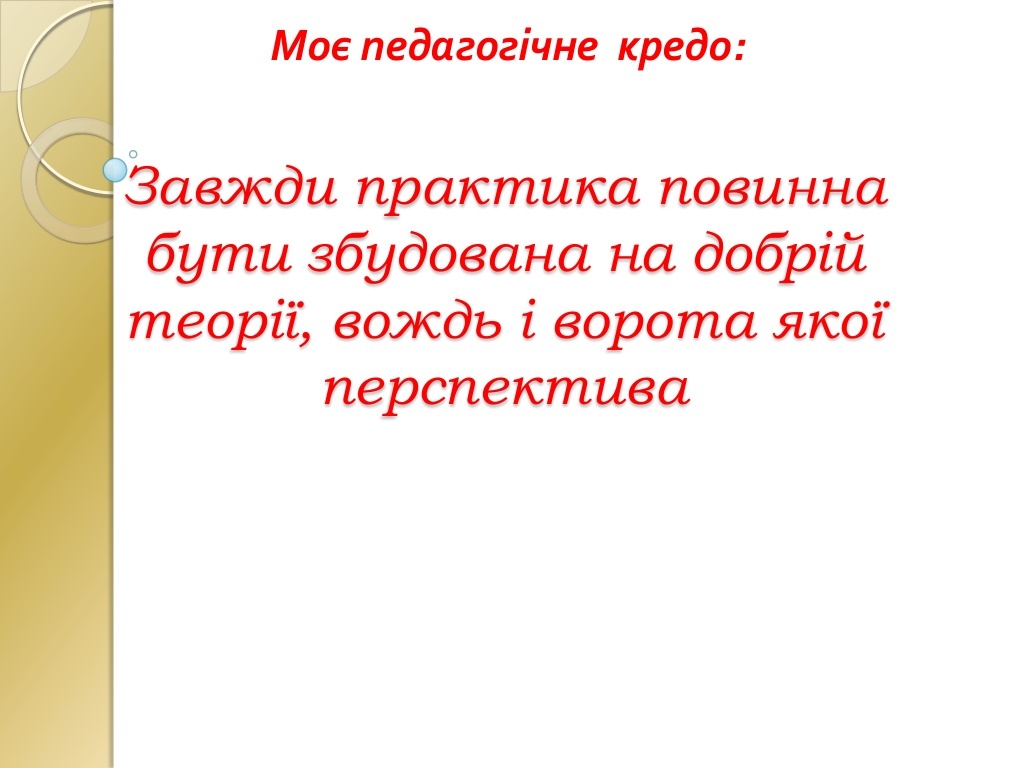 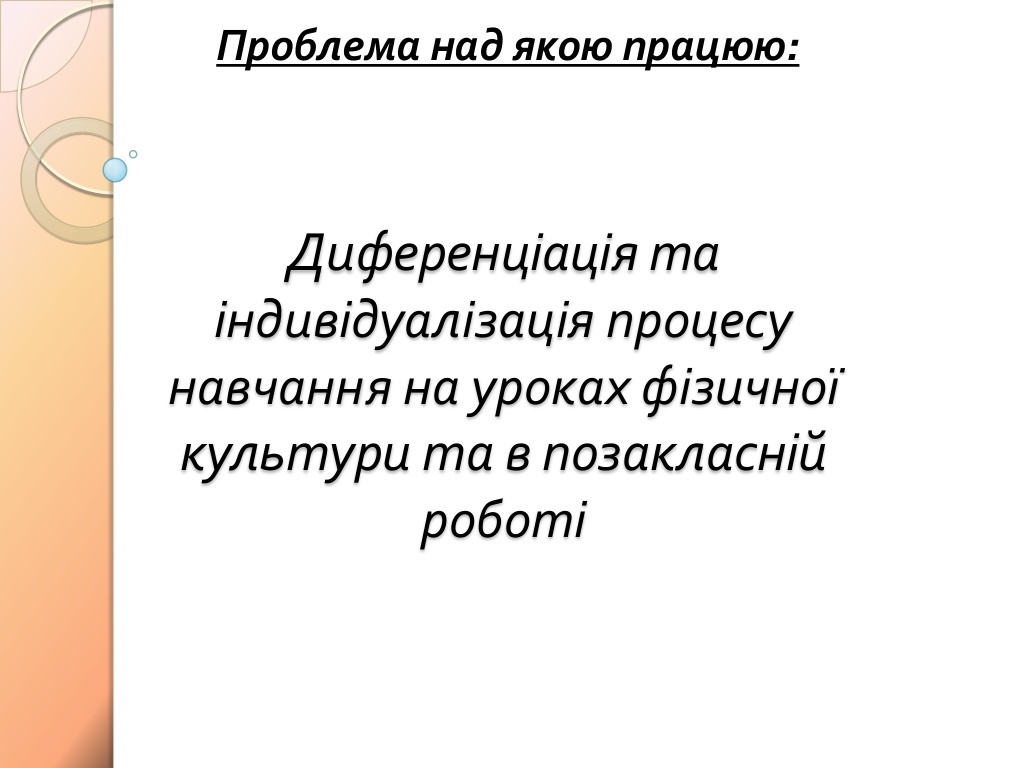 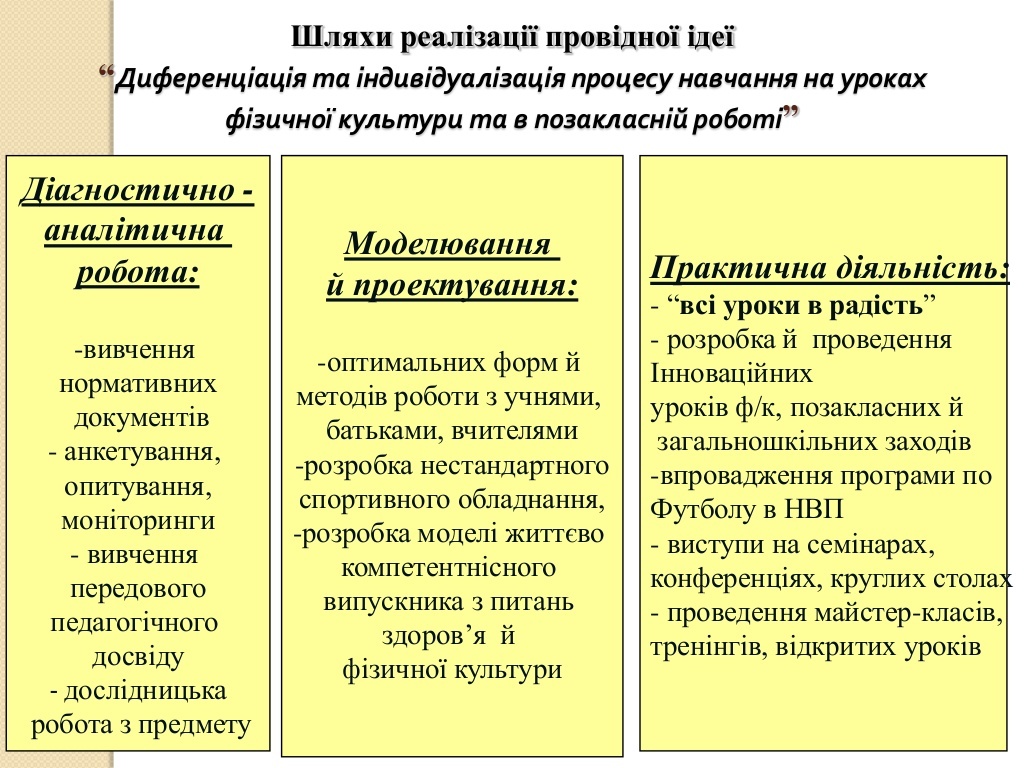 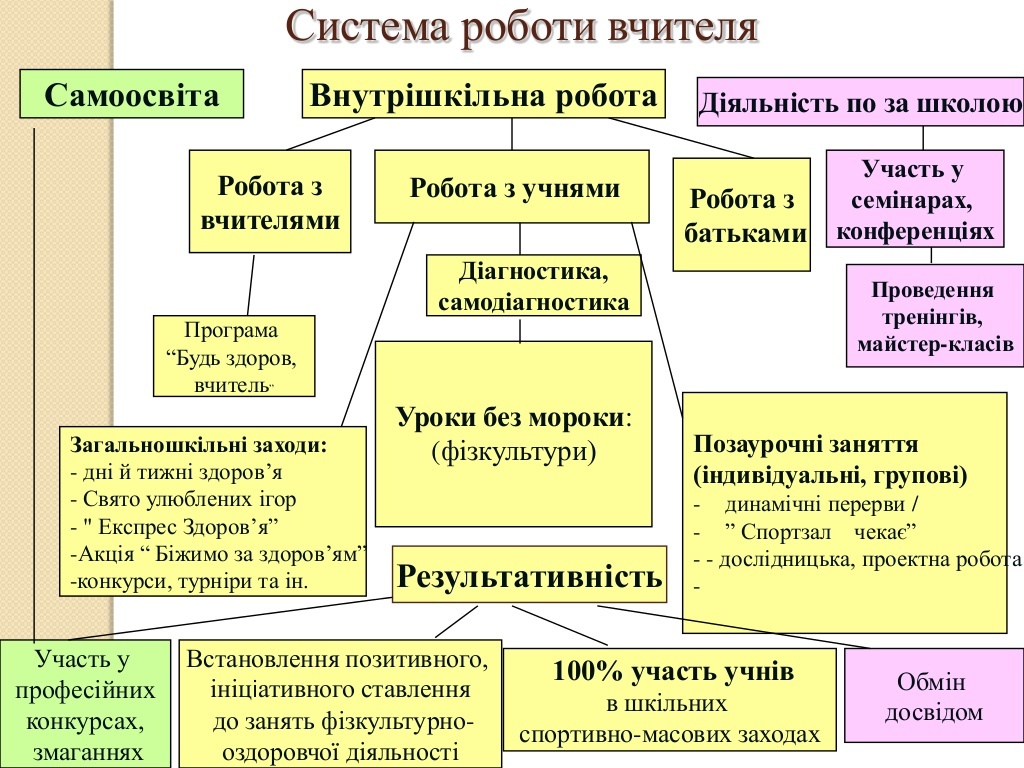 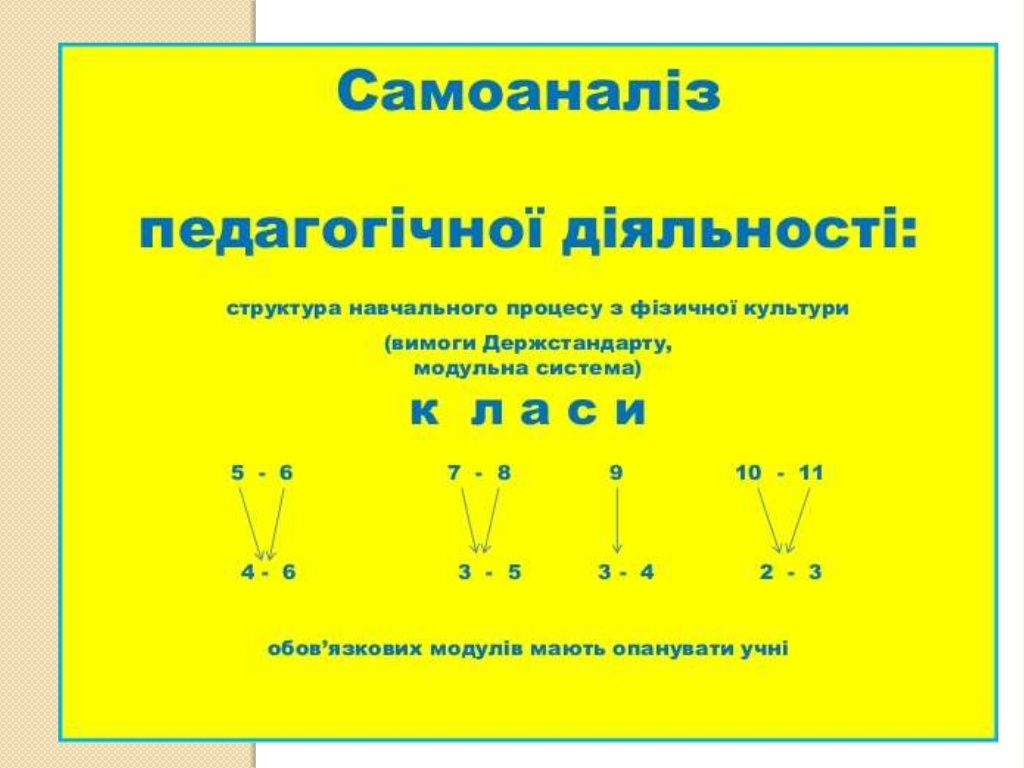 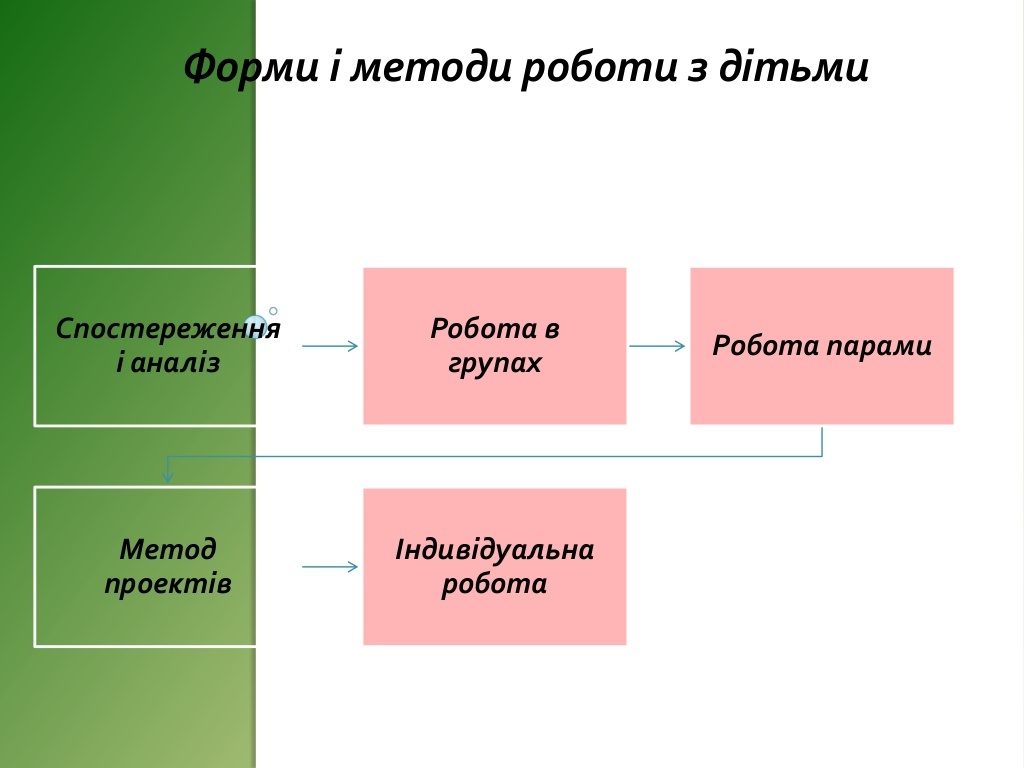 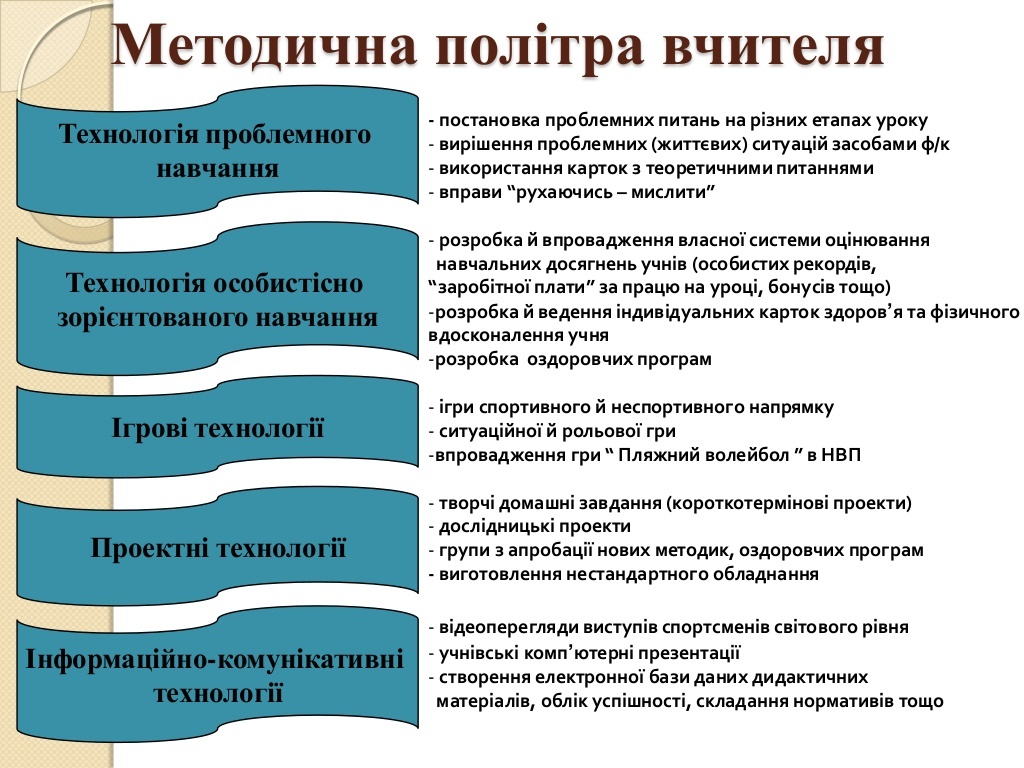 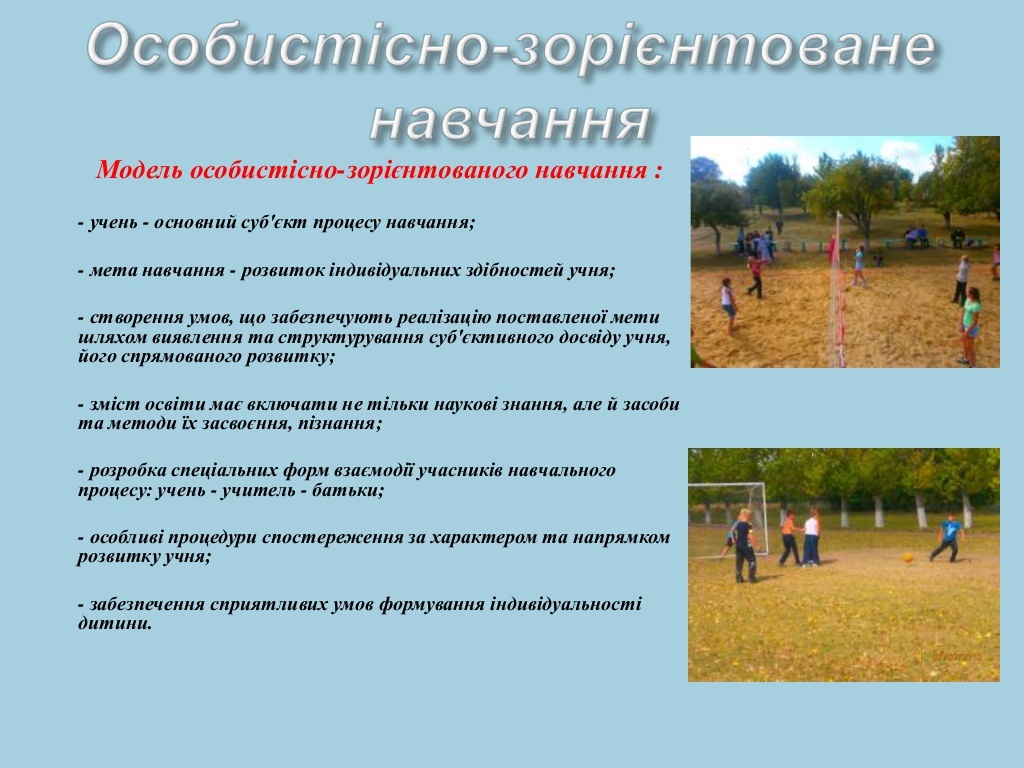 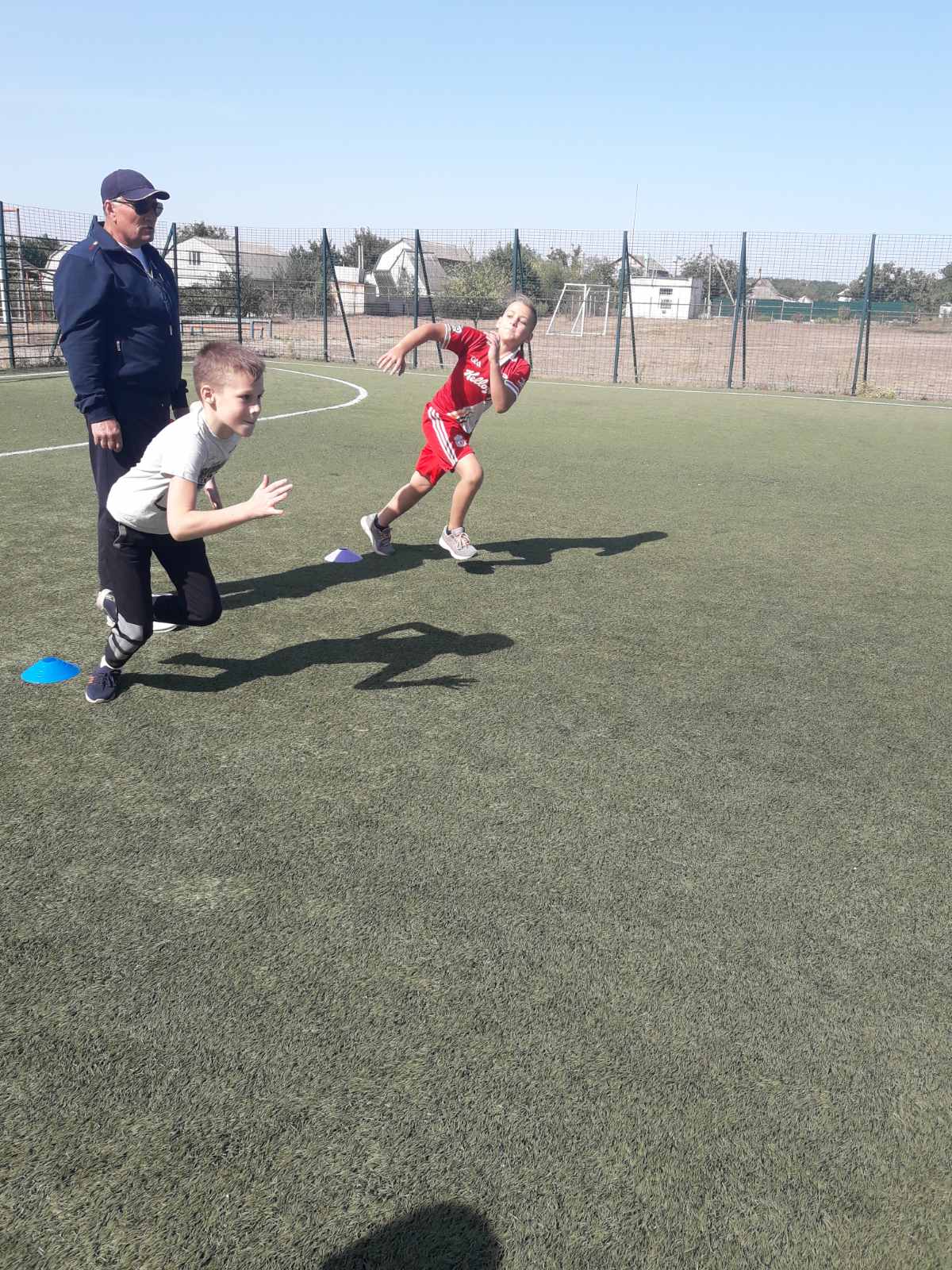 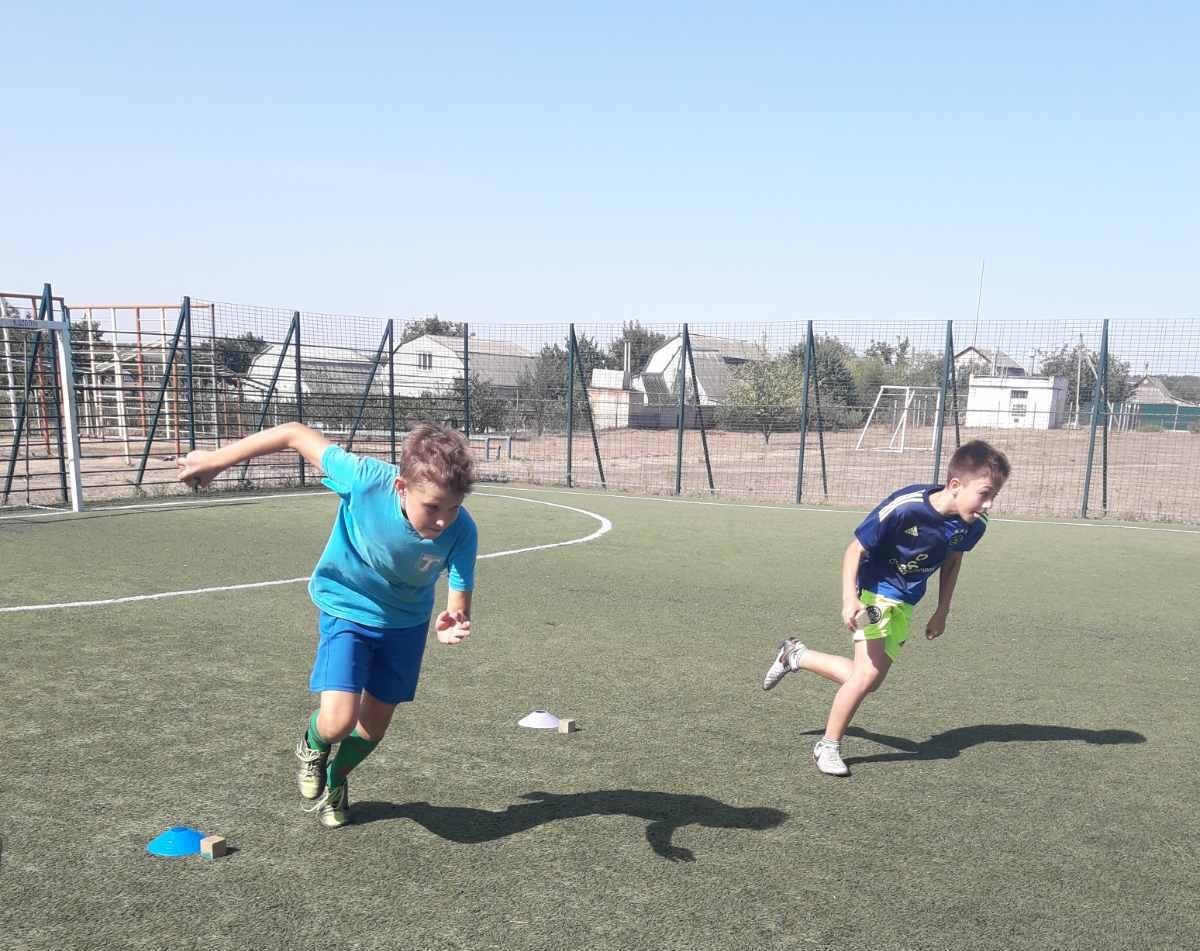 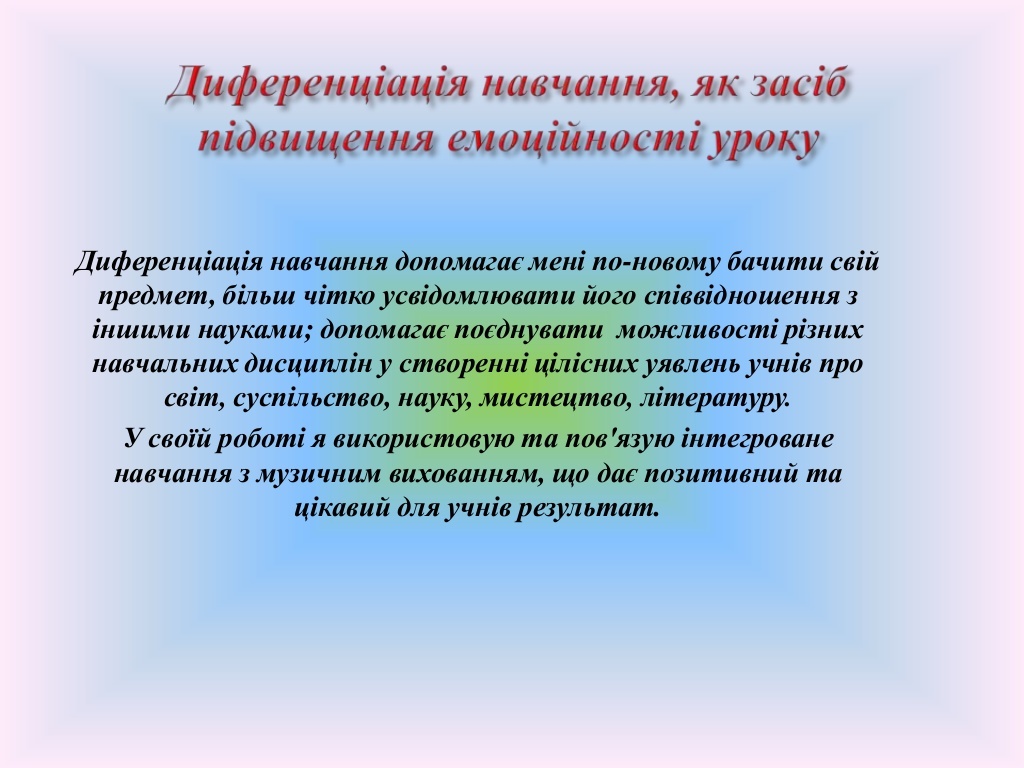 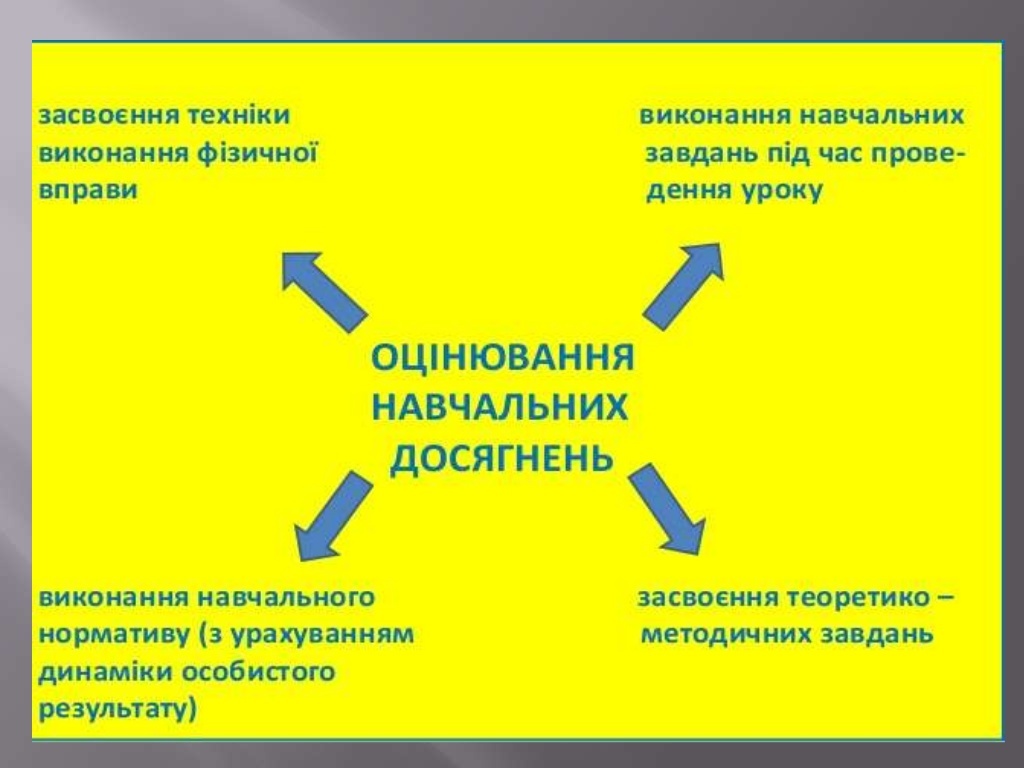 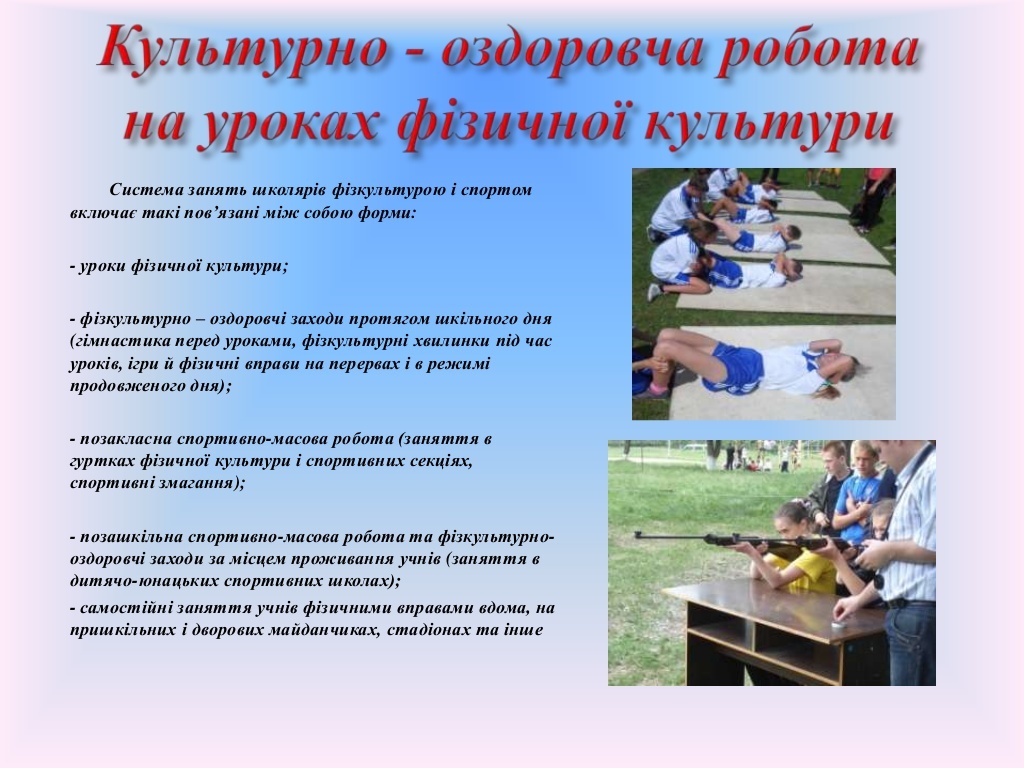 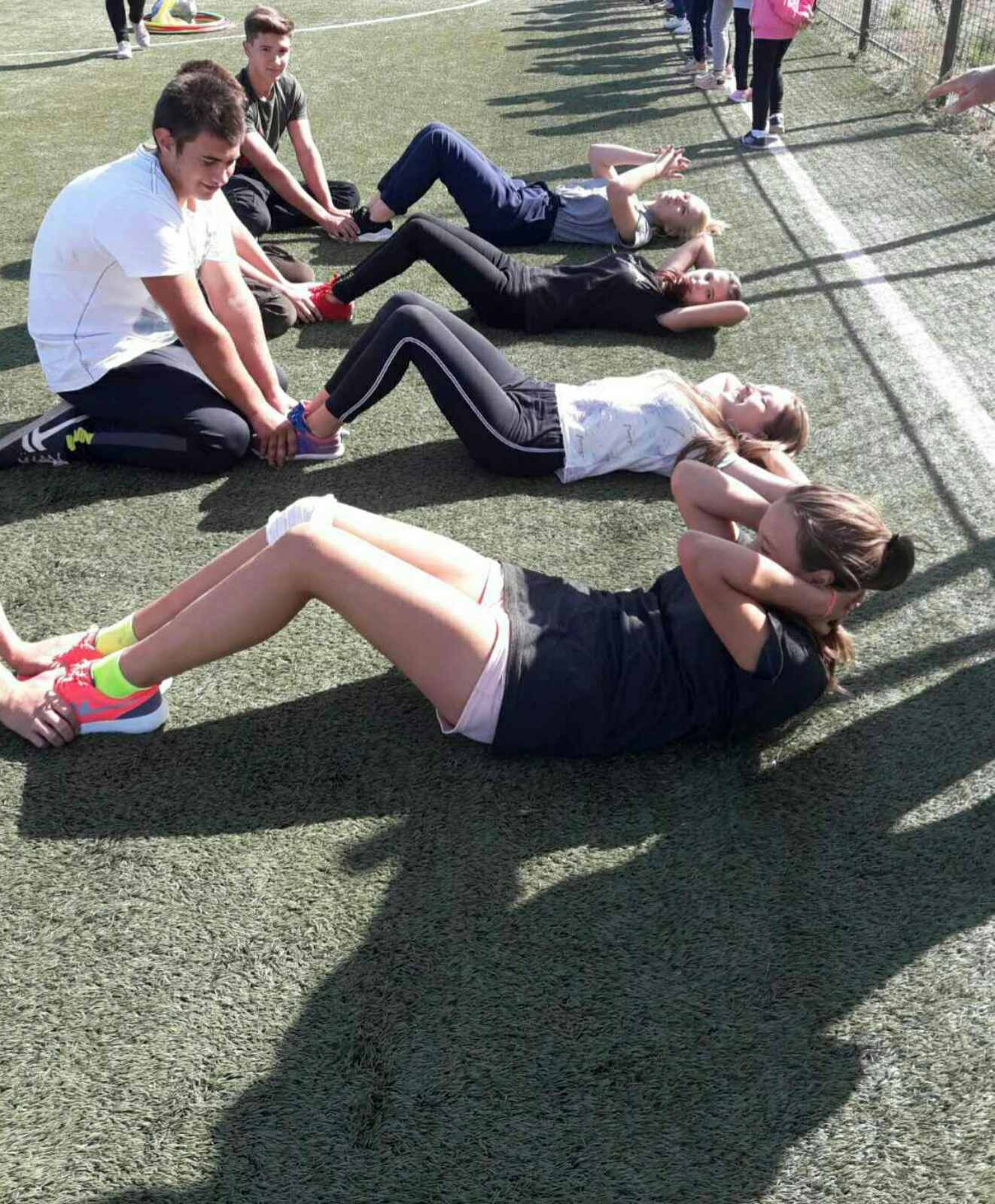 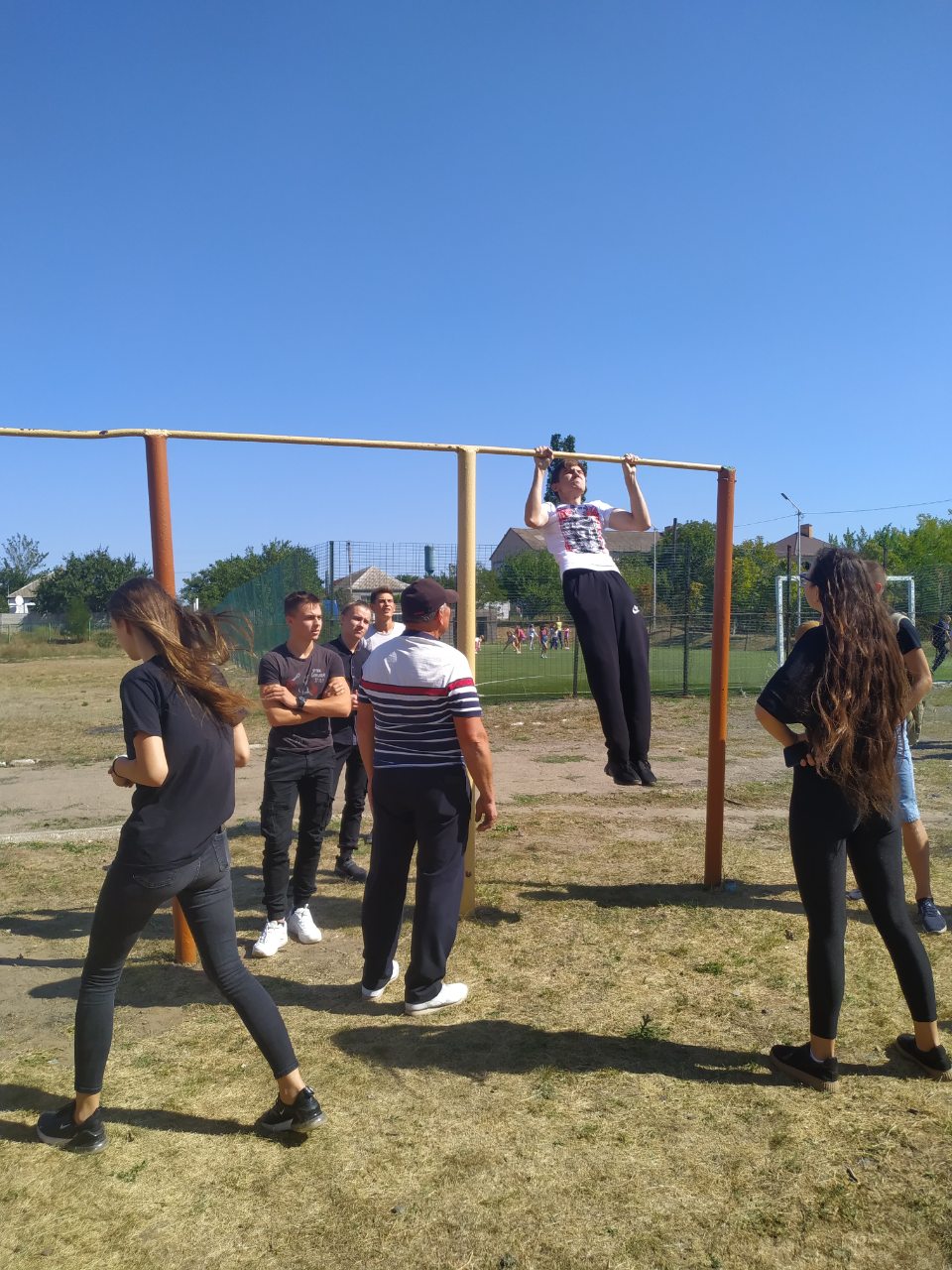 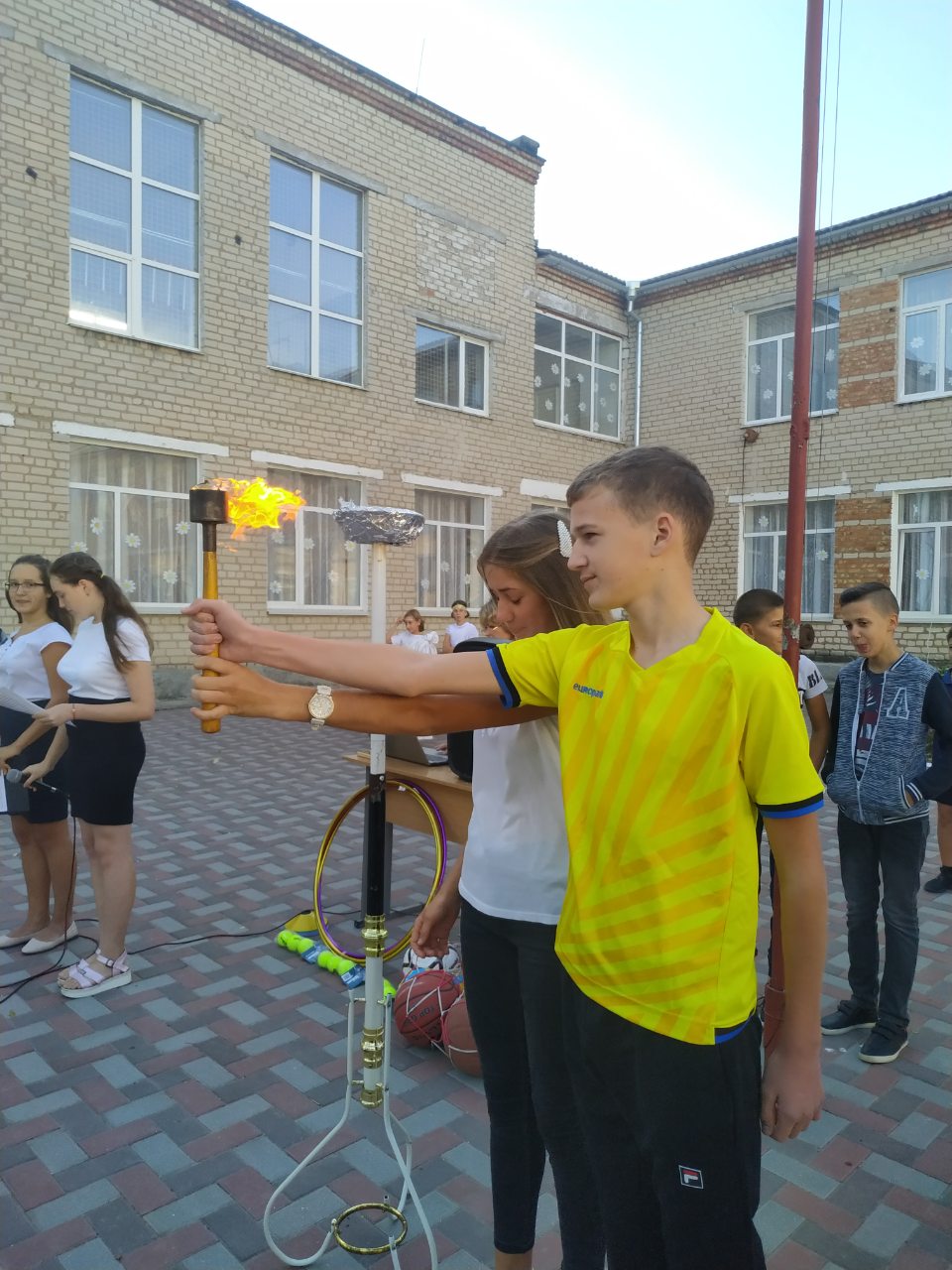 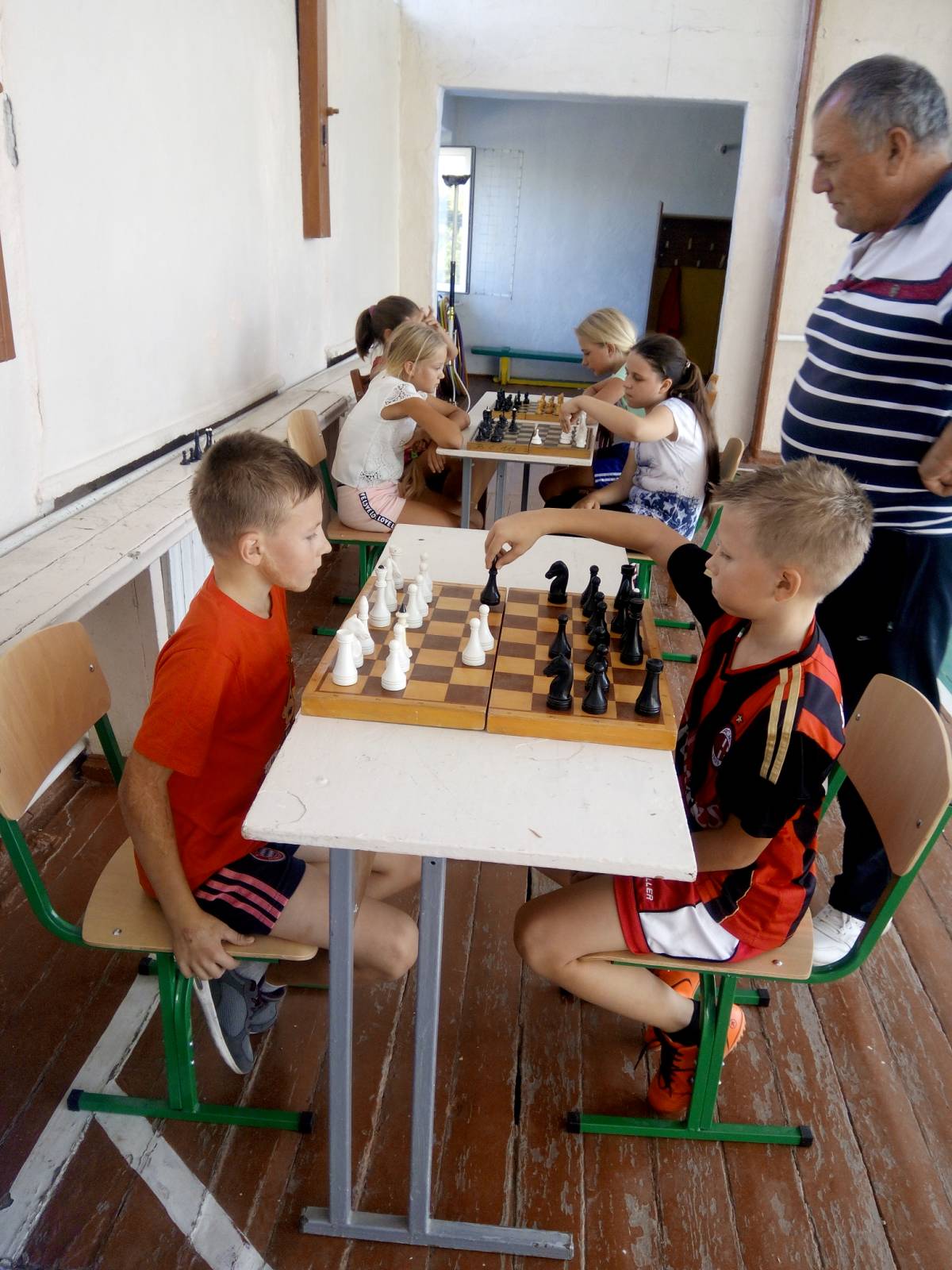 Позакласна робота
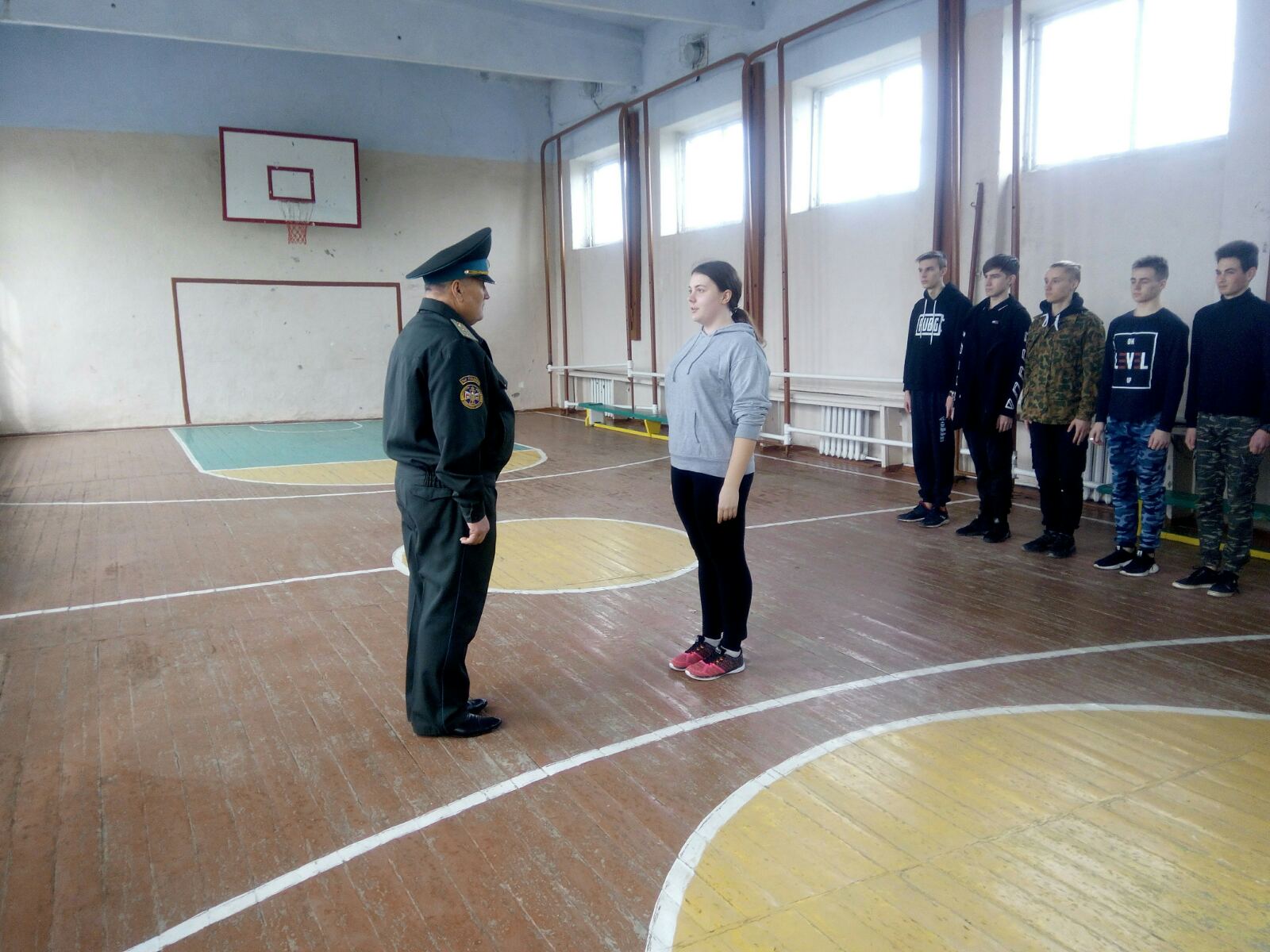 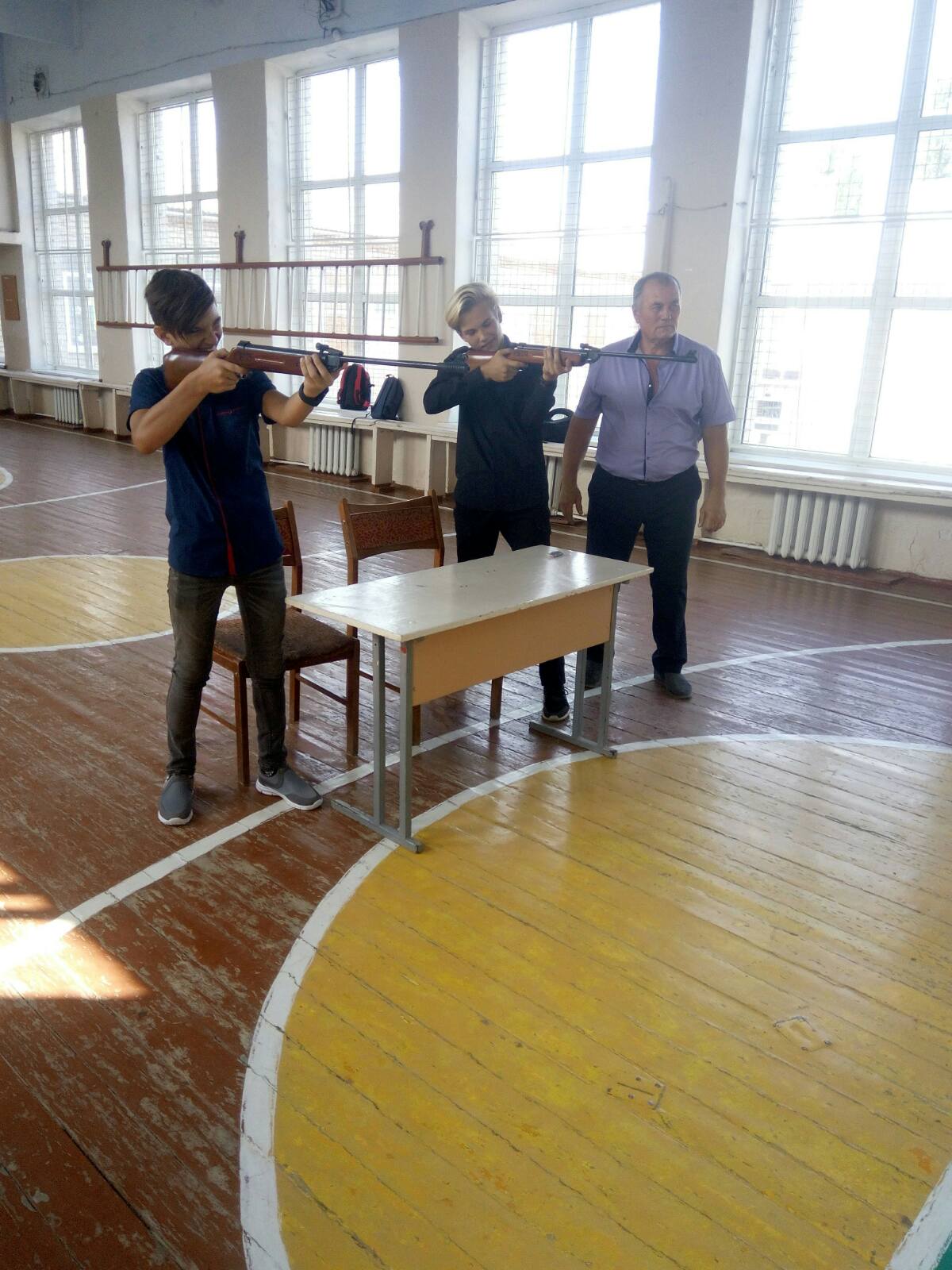 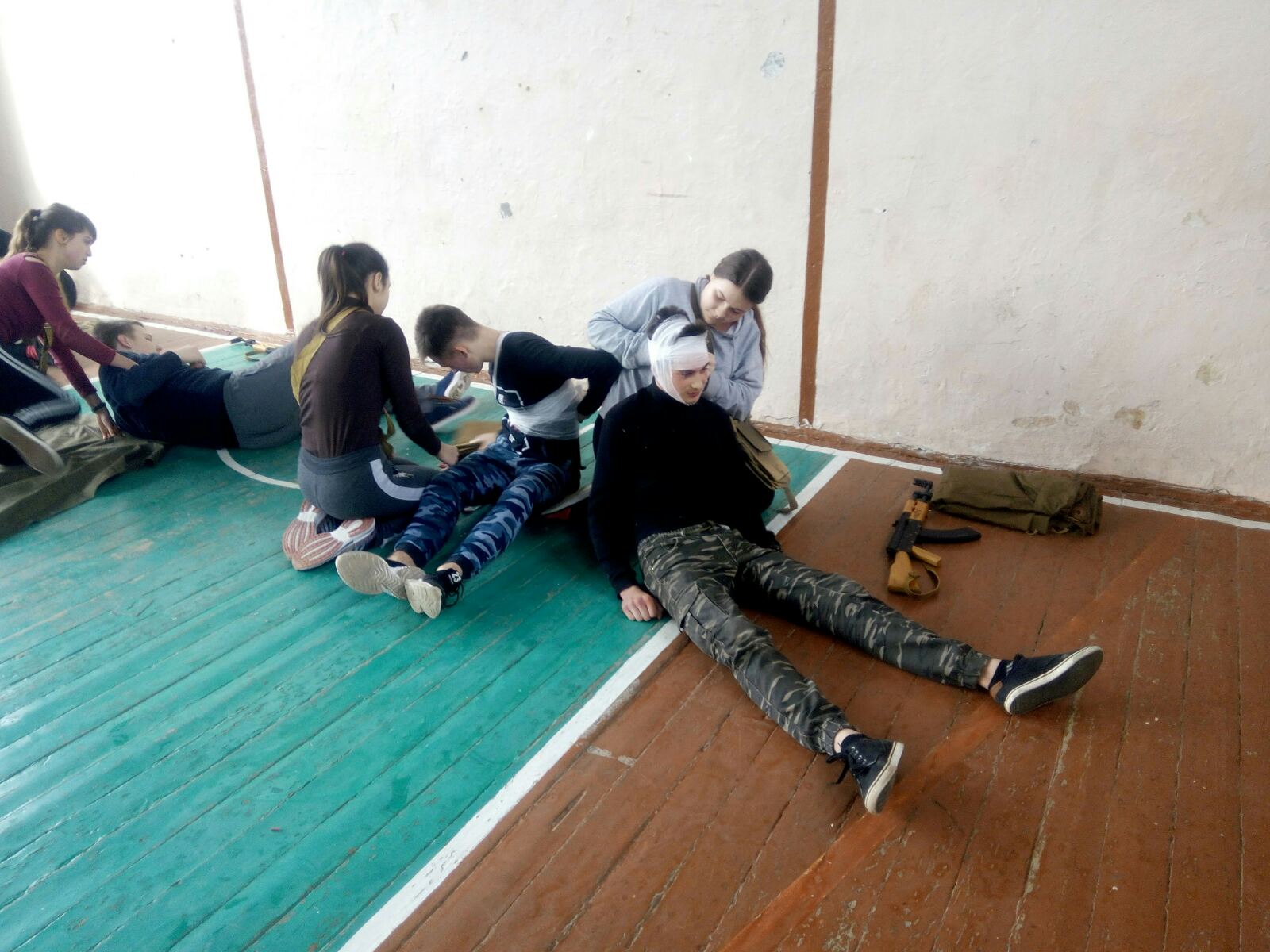 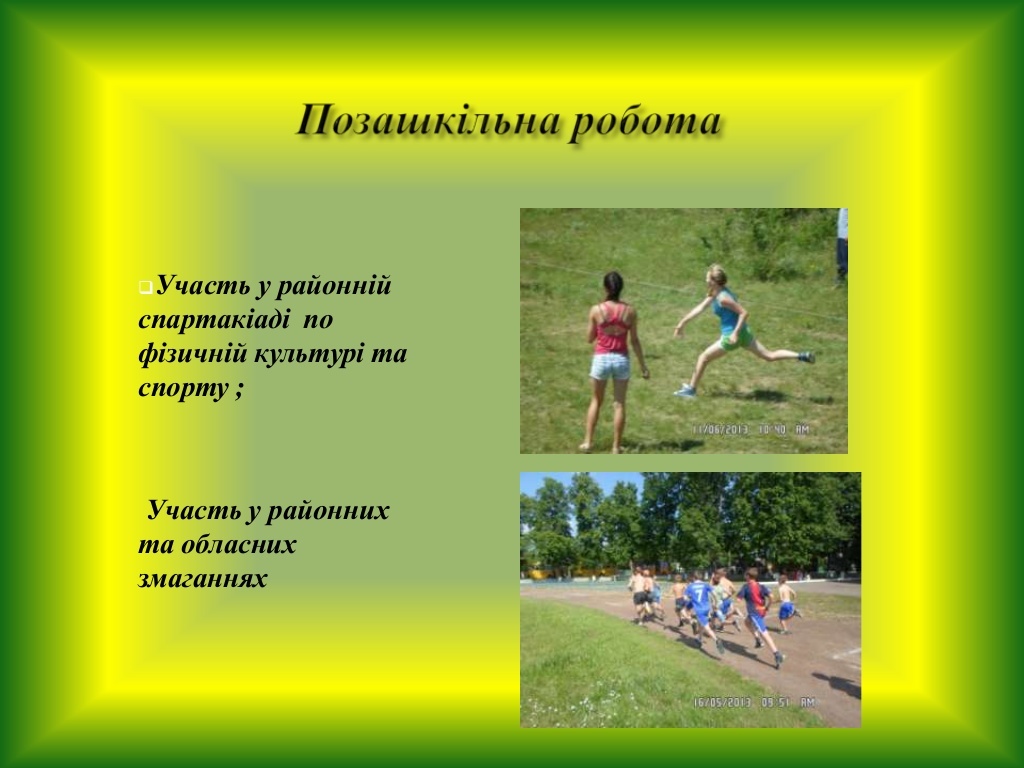 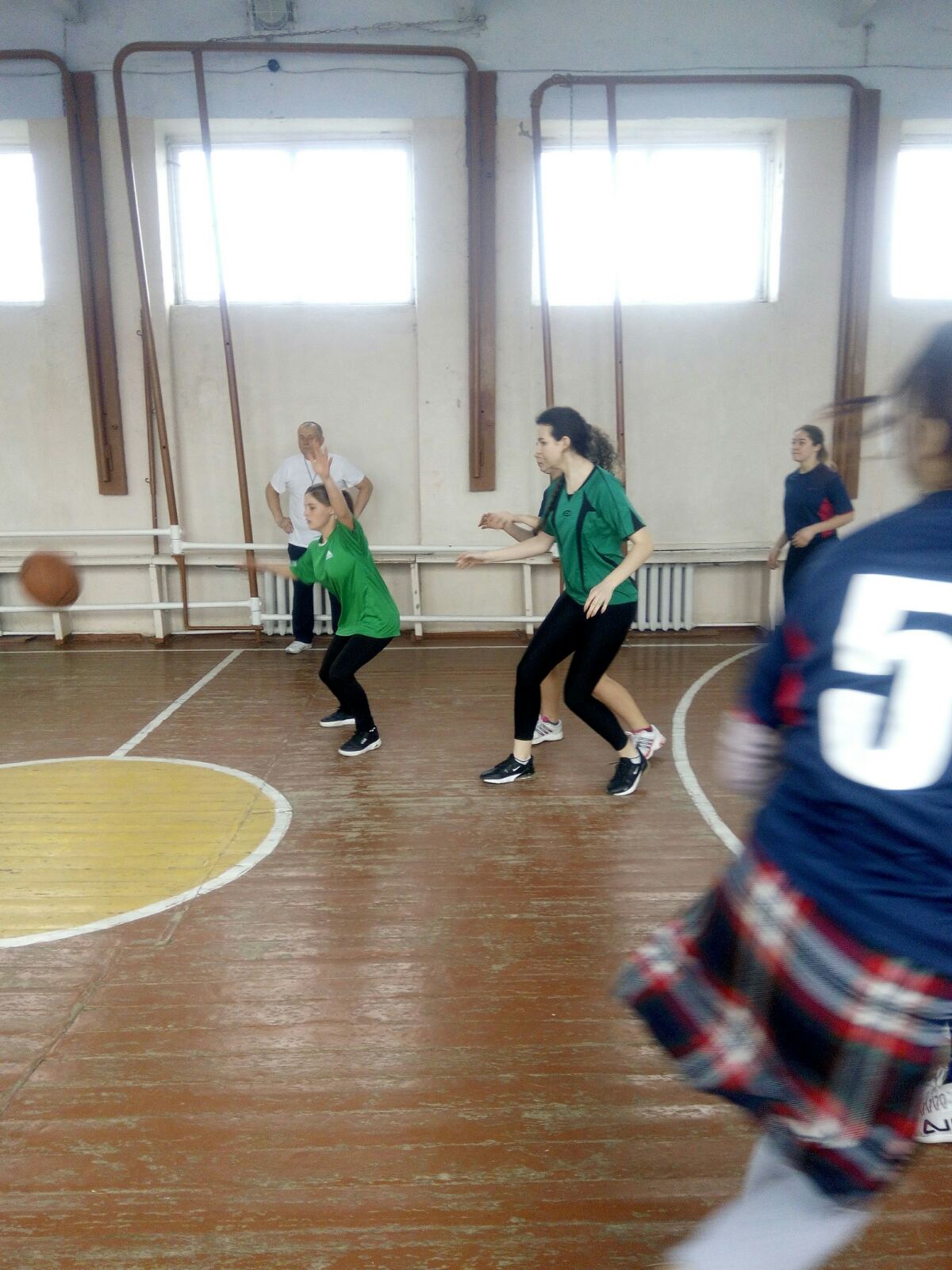 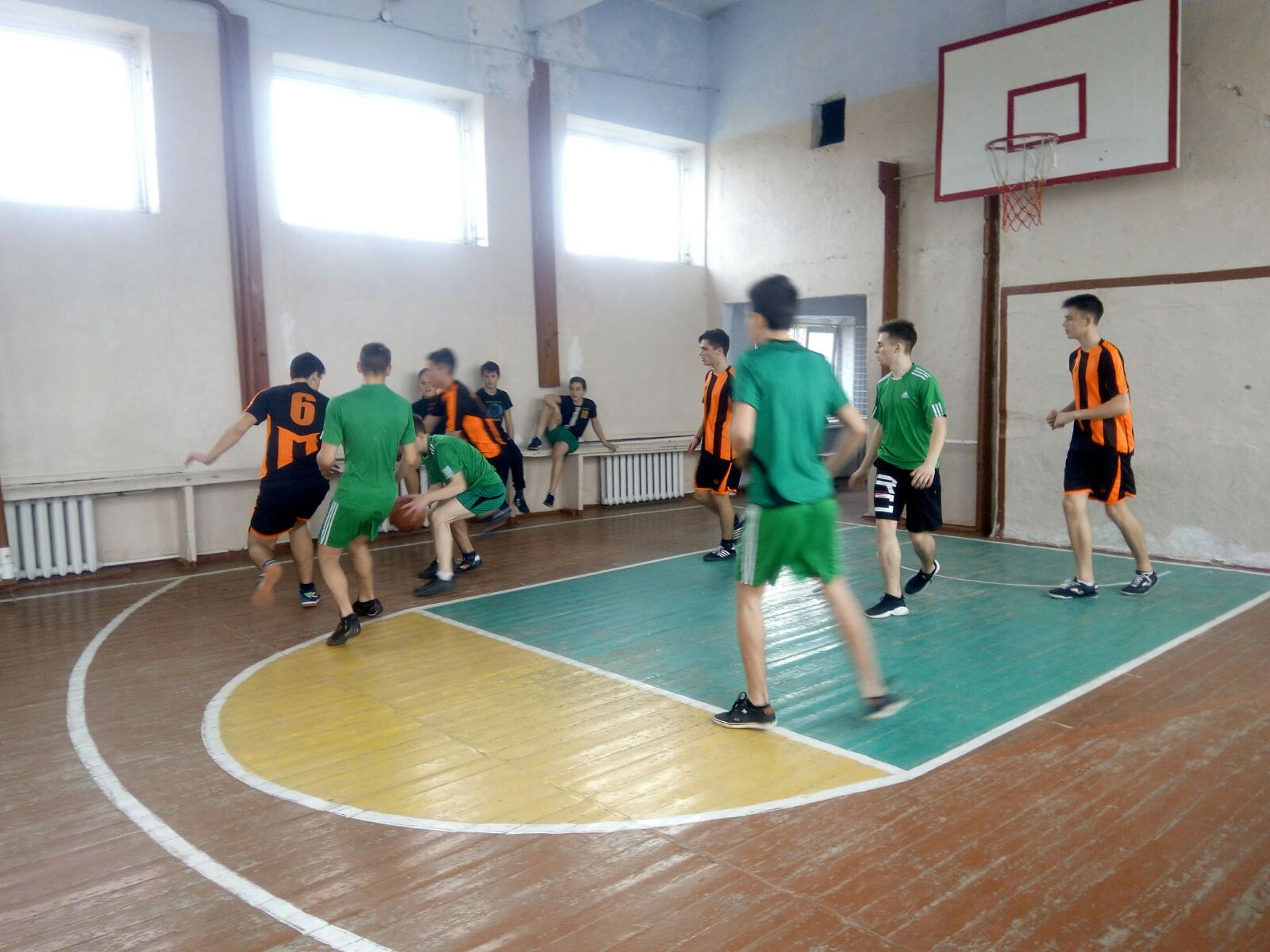 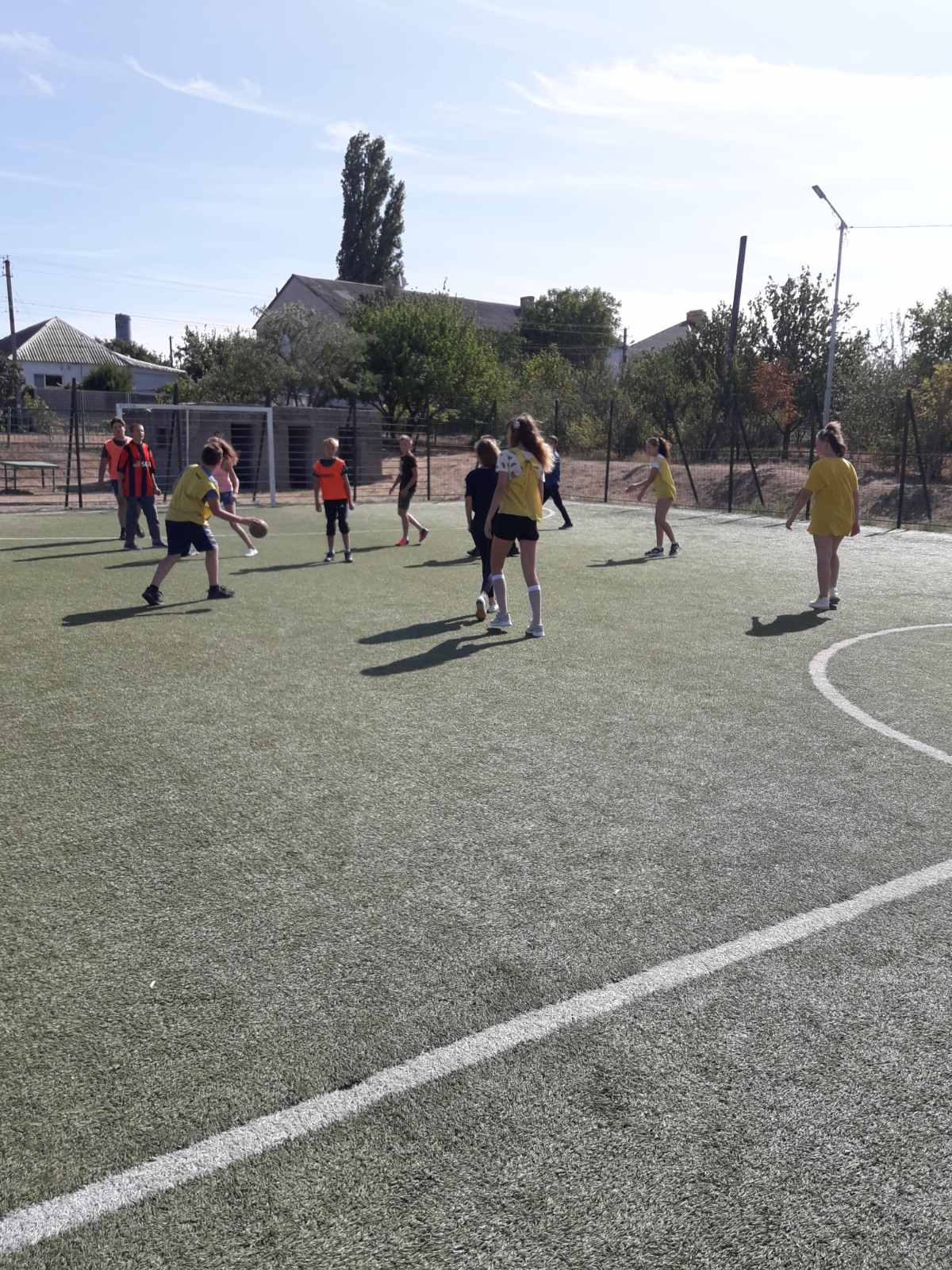 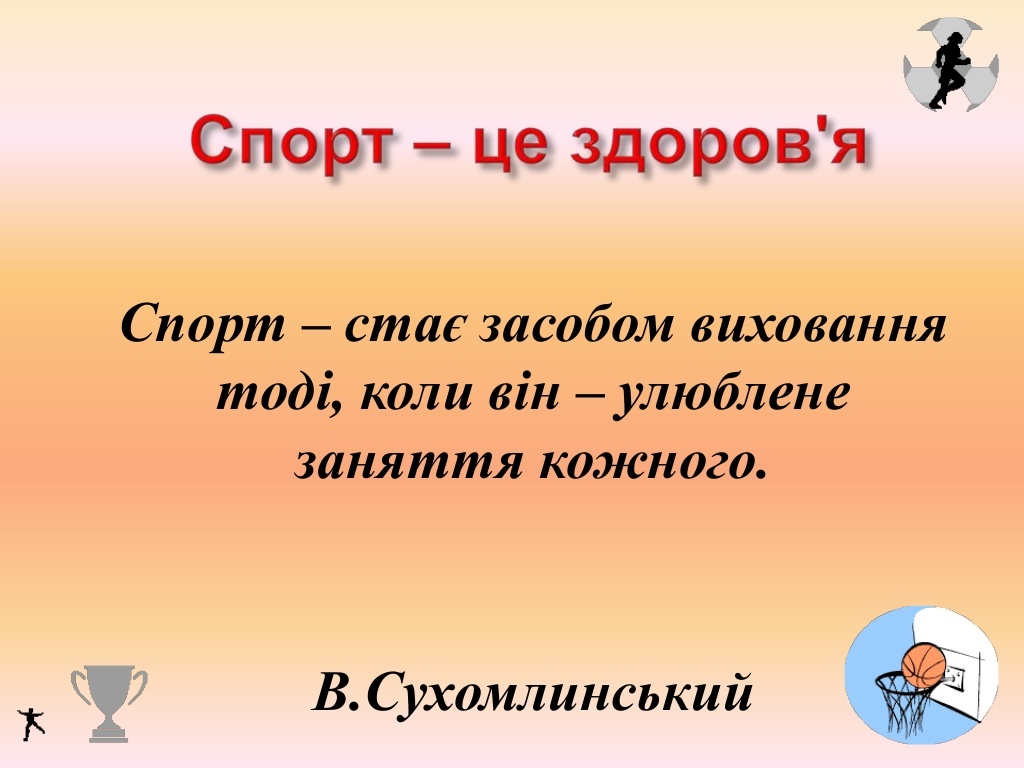 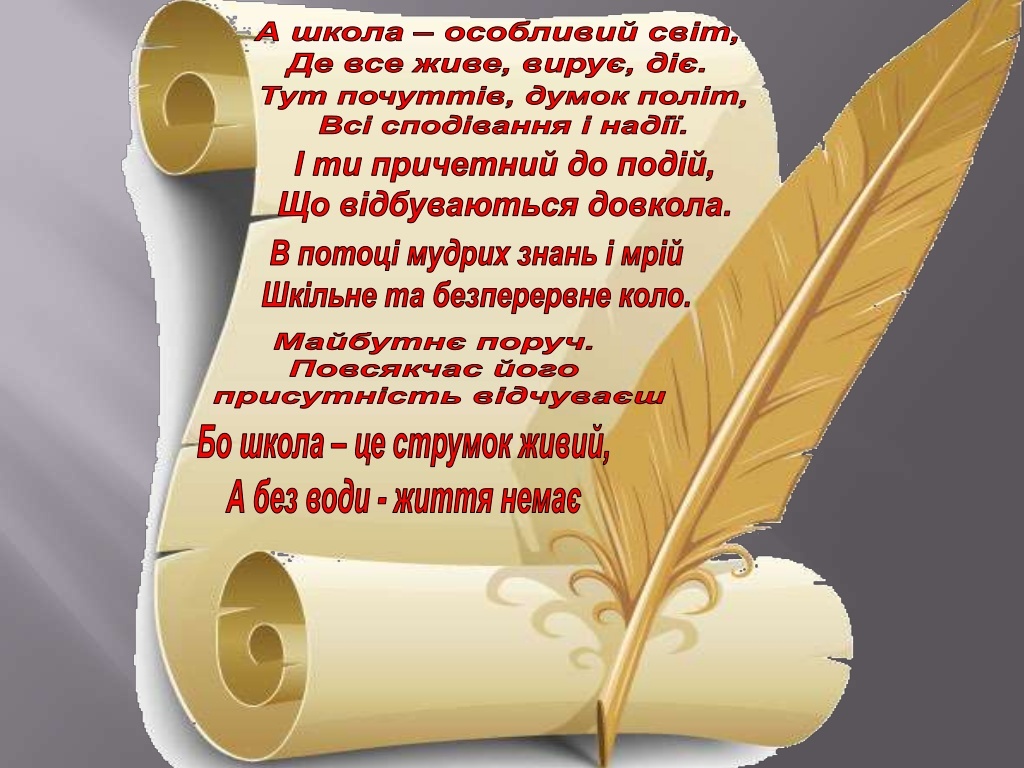